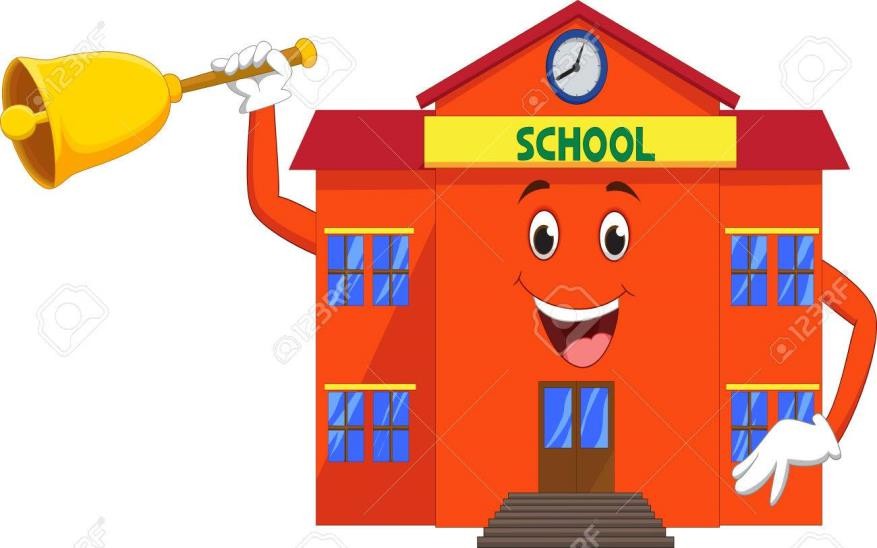 VRIJEME JE ZA ŠKOLU
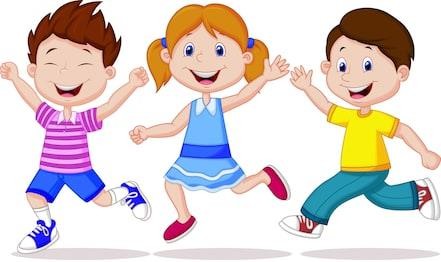 Osnovna škola Žitnjak
Klara Vidaković Ostrugač, stručni suradnik pedagog
Paula Ferenčić, stručni suradnik socijalni pedagog
Sandra Mašek, stručni suradnik edukacijski rehabilitator
Antonia Zrilić, stručni suradnik psiholog
Što ako ne znam zavezati vezice na tenisicama? Što ako ne znam rezati papir sa škarama?
Trebam li znati sva slova?	Hoće li mi u školi biti lakše ako prije polaska u 1.razred
naučim čitati i pisati?
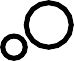 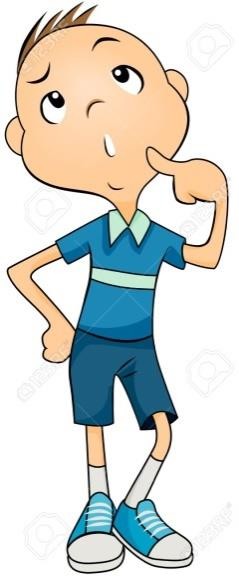 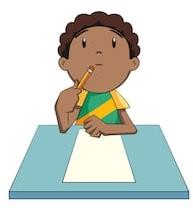 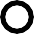 Moram li do polaska u školu naučiti izgovarati sve glasove?
Stariji sin mrzi školu, što da napravim da se isto ne dogodi i s
mlađim?
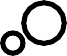 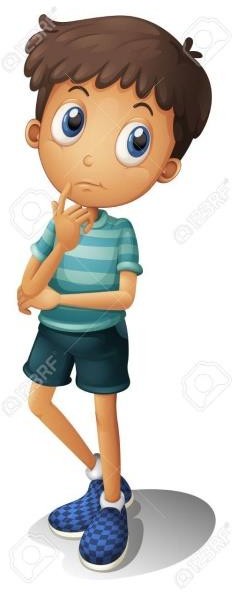 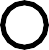 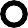 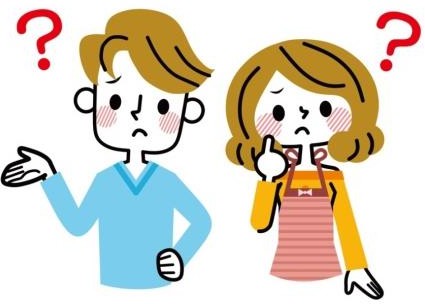 Polazak u 1.razred
KRITERIJI ZA POLAZAK U ŠKOLU
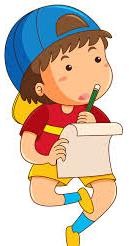 KADA DIJETE KRENE U ŠKOLU TREBA BITI SPREMAN…
SPREMNOST ZA ŠKOLU
SPOZNAJNO (KOGNITIVNO)
GOVORNO JEZIČNO
SOCIO-EMOCIONALNO
TJELESNO
SPOZNAJNA (KOGNITIVNA) SPREMNOST
usvojenost glasovne analize i sinteze
poznavanje boja i nijansi
održavanje pažnje
uspoređivanje i imenovanje količinskih (veće-manje-jednako), prostornih (gore-dolje, ispred-iza, lijevo-desno) i vremenskih odnosa (prije-poslije)
Socio-emocionalno funkcioniranje
TEST SPREMNOSTI ZA ŠKOLU:
opća intelektualna razvijenost
grafomotoričke vještine
pojam broja, jednostavne
    matematičke operacije
vizualna diskriminacija
SOCIO-EMOCIONALNA SPREMNOST
suočavanje s neuspjehom 
     (može kontrolirati emocije)    
      
otvorenost i komunikativnost
zna se zauzeti za sebe, a sukobe rješava dogovorom
izražava svoje i uvažava tuđe želje i potrebe

čekanje na red
      može se strpiti i pričekati da 
      zadovolji svoje    potrebe
dovršavanje započetog

poštuje dogovorena pravila

fraze kulturnog ophođenja (izvoli, hvala, molim, oprosti)

samostalno je u brizi za sebe (jelo, wc, odijevanje, briga o vlastitim stvarima)
Kako razvijati socio-emocionalnu spremnost
SPREMNOST RODITELJA NA ODRICANJE
kvalitetno vrijeme sa svojom djecom
ni previše ni premalo davanja

NE ZABORAVITE GRLITI SVOJE DIJETE

NE SPREMAJTE PLIŠANE IGRAČKE (UTJEHA)

PREUSMJERAVATI PAŽNJU (NA SLIKU, CRTEŽ, PRIČU…)

PRIČATI PRIČE, ČITATI BAJKE
ZAJEDNIČKE AKTIVNOSTI S RODITELJIMA

UVAŽAVANJE DJETETOVIH BOJAZNI

IGRATI SE U RAZNIM PRILIKAMA 

VODITI RAČUNA DA DOLAZE U ŠKOLU NASPAVANI 
 MANJE IZLOŽENOSTI MODERNIM CRTIĆIMA I KOMPJUTERSKIM I SLIČNIM IGRICAMA, POGOTOVO ONIMA NA KOJIMA I PIŠE DA SU ZA STARIJU DOB....

Jačanje samopouzdanje- prihvaćanje što realnije slike o sebi
TJELESNA  I MOTORIČKA SPREMNOST
Utvrđuje školski liječnik (vid, sluh, težina, visina i dr.

Osjetni organi (vid, sluh) trebaju normalno funkcionirati, ako je potrebno uz korekciju (naočale, slušni aparatić)

Tjelesna muskulatura djeteta treba biti razvijena da mu omogućava kretanje, stajanje i sjedenje, kao i izdržavanje tjelesnih napora poput nošenja školske torbe, pješačenja do škole i mirnog sjedenja u školskoj klupi

Posjeduje dobru ravnotežu i koordinaciju osnovnih pokreta

Ima finu pokretljivost šake,  pravilno drži olovku, crta, reže škarama

Crta krug, kvadrat, trokut 
    (i deltoid prema uzorku)
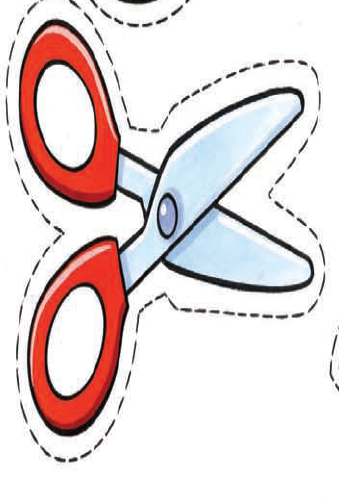 JEZIČNA SPREMNOST
Fonološka svjesnost - prepoznavanje i proizvodnja rime, slogovna i glasovna raščlamba 
- razumijevanje riječi, imenovanje, nabrajanje pripadnika značenjske kategorije
- podudaranje riječi u odnosu na: rod, broj i padež; komparacija pridjeva, upravljanje, prijedlozi
Govor - tečan
Artikulacija - uredna
Komunikacija – sukladna očekivanjima za dob
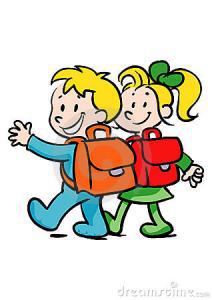 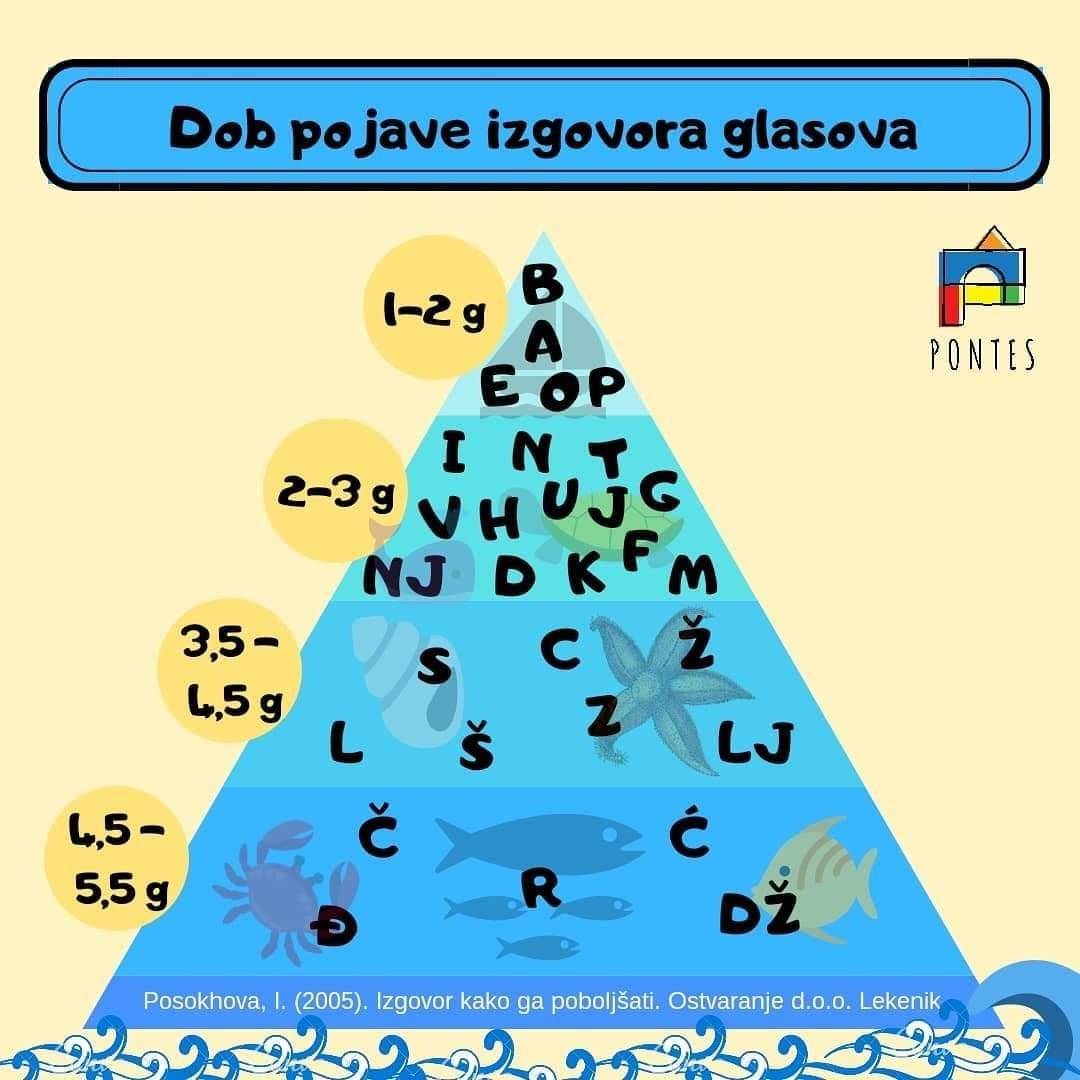 “VAŽNO JE DA ME U ŠKOLI RAZUMIJE SVATKO
I DA KOMUNIKACIJA TEČE GLATKO!”
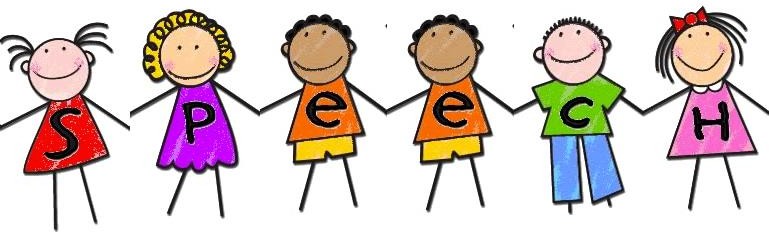 RODITELJ U PRIPREMI DJETETA ZA ŠKOLU
-Dobro upoznati dijete s predmetima u kući (korištenje –ograničenja – opasnosti)
-Upućivati dijete na osobe kojima se može obratiti 
(osobe i telefoni), odnosno oprez s nepoznatim osobama
-Razvijati djetetove radne navike
-Pomoć djetetu u osamostaljivanju – 
u brizi za sebe i svoje stvari
-Dati mu mogućnost odlučivanja u nekim
 njegovim “osobnim” stvarima; 
savjetovati i pohvaliti dobre odluke
-Hrabriti dijete u njegovim nastojanjima;                                  
- poticati i zadovoljiti djetetovu znatiželju
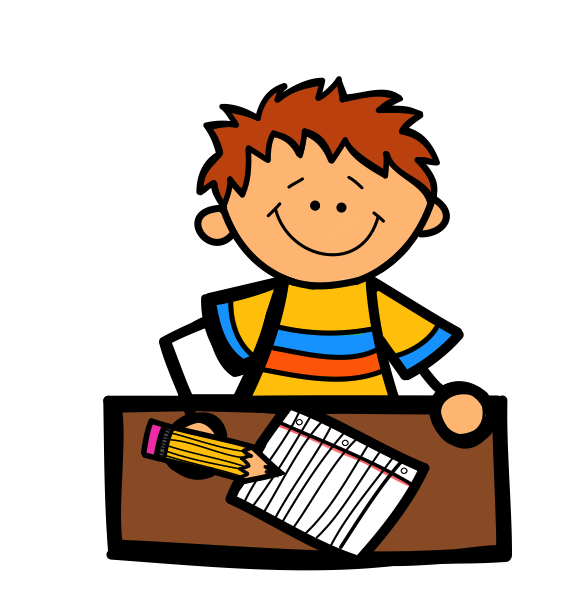 KAKO DJETETU PREDSTAVLJAMO ŠKOLU
“ŠKOLA KAO NEŠTO PREKRASNO”

“ŠKOLA KAO PRIJETNJA”

“ŠKOLA KAO IZVOR STREPNJE”
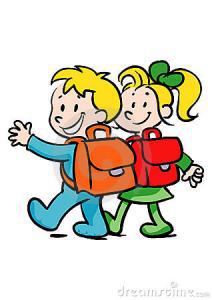 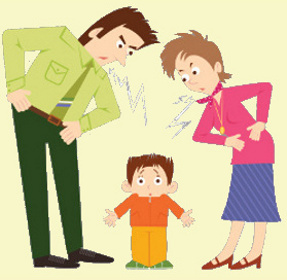 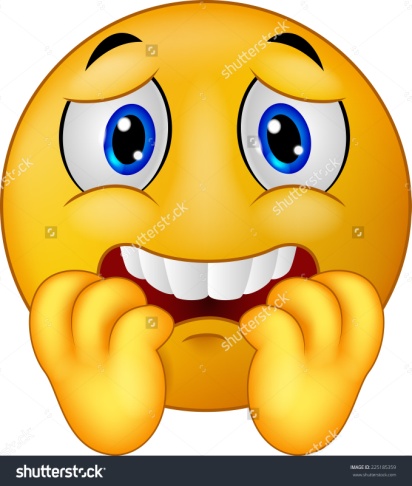 PREDSTAVITI ŠKOLU U REALNOM SVJETLU
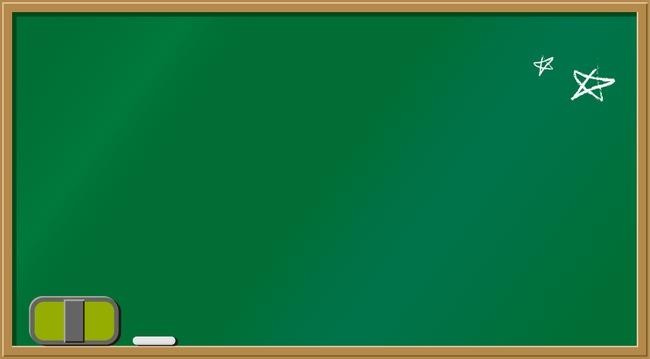 PRISTUPANJE UTVRĐIVANJU PSIHOFIZIČKOG STANJA ZA UPIS U PRVI RAZRED OSNOVNE ŠKOLE
Upisuju se djeca koja će do 1.4.2024. navršiti 6 godina
Prijevremeni upis – za dijete koje nije šk.
obveznik, a koje će tijekom 2024. godine
navršiti 6 godina – RODITELJ podnosi zahtjev gradskom uredu
Testiranje spremnosti za školu provodi stručno povjerenstvo škole kojeg je dio i šk. liječnik
Znam da će biti psiholog, pedagog i edu reh, meni zvuči kao nešto strašno, a tebi?
Znaš li ti što će nas to testirati u školi?
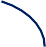 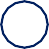 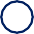 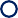 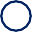 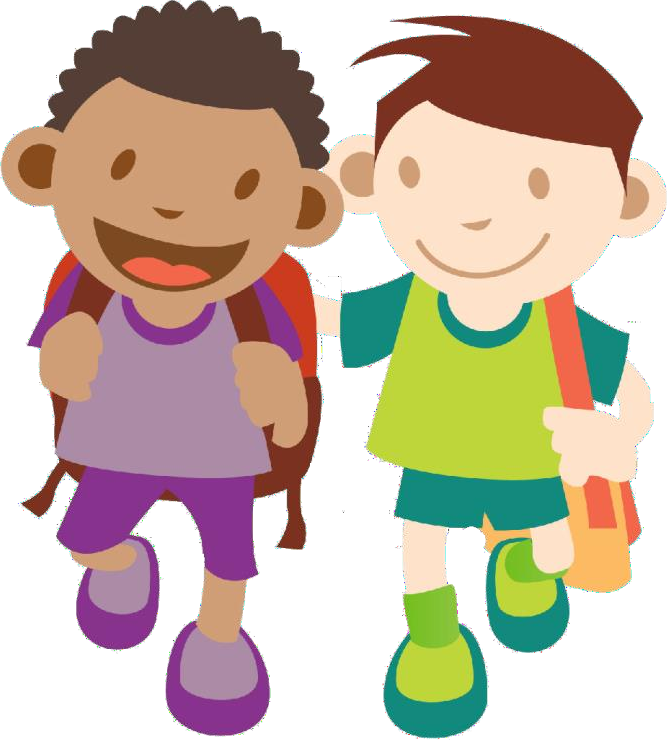 UPISNI PROCES U OŠ ŽITNJAK
Roditelj/skrbnik dobiva službeni poziv za testiranje djeteta u školi
(dan i vrijeme testiranja) na kućnu adresu
Roditelj/skrbnik se naručuje kod školske liječnice za pregled djeteta te u dogovoru sa liječnicom dogovara termin pregleda
Roditelj/skrbnik zajedno sa djetetom, dolazi na dobiveni termin
testiranja u školu
Ako je dijete spremno za školu - roditelj/skrbnik dolazi upisati dijete
Ako dijete nije spremno za školu – komisija preporučuje odgodu upisa na razdoblje od jedne godine
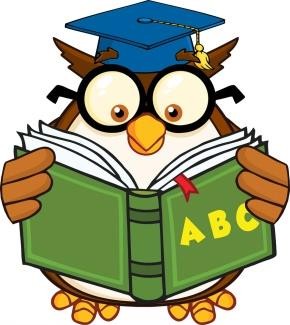 ODGODA UPISA U PRVI RAZRED
Odgoda upisa u prvi razred osnovne škole - može se odobriti samo jedanput i to za jednu školsku godinu!
Stručno povjerenstvo škole predlaže odgodu upisa AKO:
procijeni na temelju neposrednoga pregleda i dostavljene dokumentacije o psihofizičkom stanju djeteta da bi odgoda upisa pozitivno utjecala na djetetov psihofizički razvoj
se dijete nalazi ili će se početkom nastavne godine nalaziti na liječenju ili rehabilitaciji u zdravstvenoj ustanovi u trajanju duljem od mjesec dana, ali samo u slučaju da u zdravstvenoj ustanovi u kojoj će se dijete liječiti/rehabilitirati nije organizirana nastava ili ako je dijete uključeno u rehabilitacijske postupke koji će prema procjeni stručnjaka značajno utjecati na njegov psihofizički razvoj.
Pravilnik o postupku utvrđivanja psihofizičkog stanja djeteta, učenika te sastavu stručnih povjerenstava
KAKO DA MU POMOGNEMO U PRIPREMI
ZA ŠKOLU?
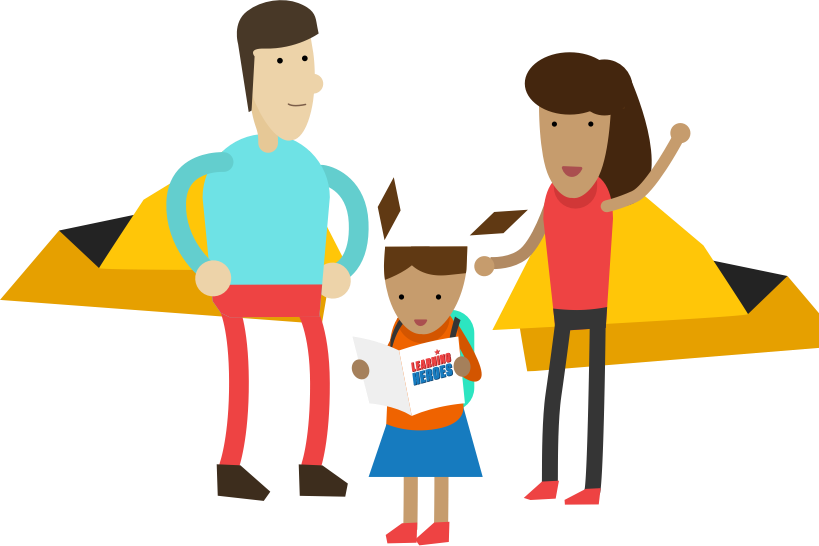 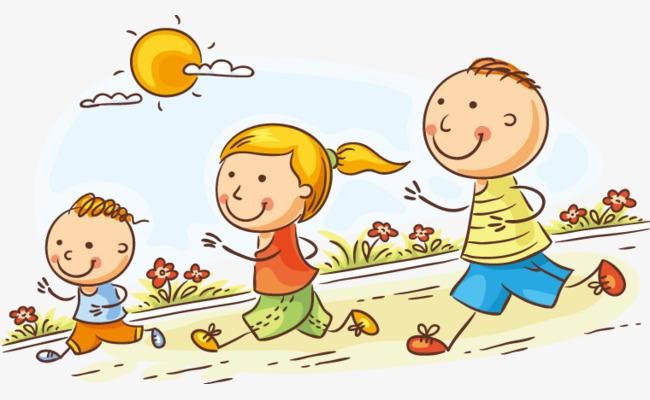 “JEDAN KORAK GORE, DOLJE I JA SAM ODMAH BOLJE!”
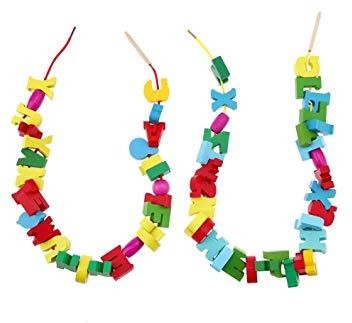 GLOBALNA MOTORIKA
Različiti oblici kretanja koji uključuju cijelo tijelo  - trčanje, vožnja biciklom, skakanje, ljuljanje, penjanje, boravak u prirodi
FINA MOTORIKA (grafomotorika) Aktivnosti	koje	uključuju	mišiće	prstiju	i šake - ljepljenje, izrezivanje, nizanje perlica, modeliranje tijesta/gline,	zakopčavanje dugmadi, guljenje voća prstima
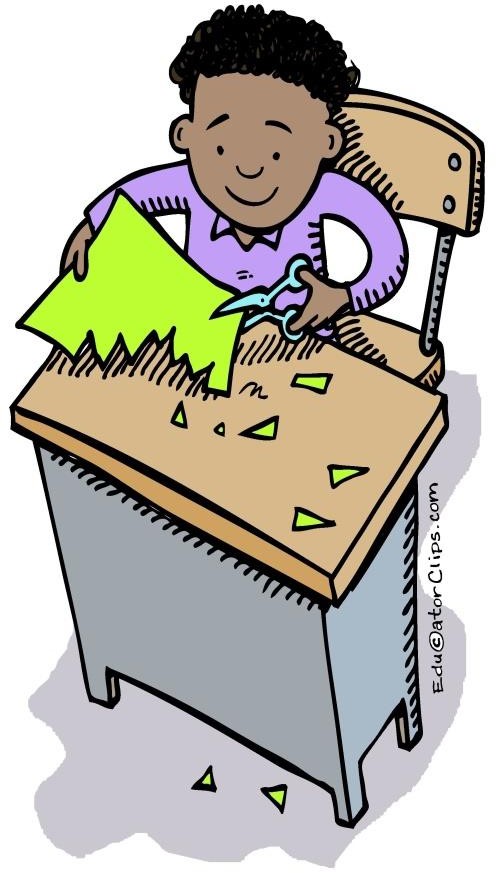 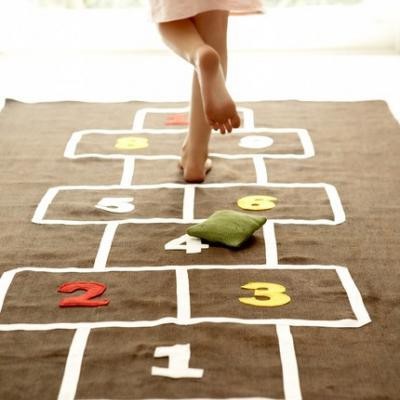 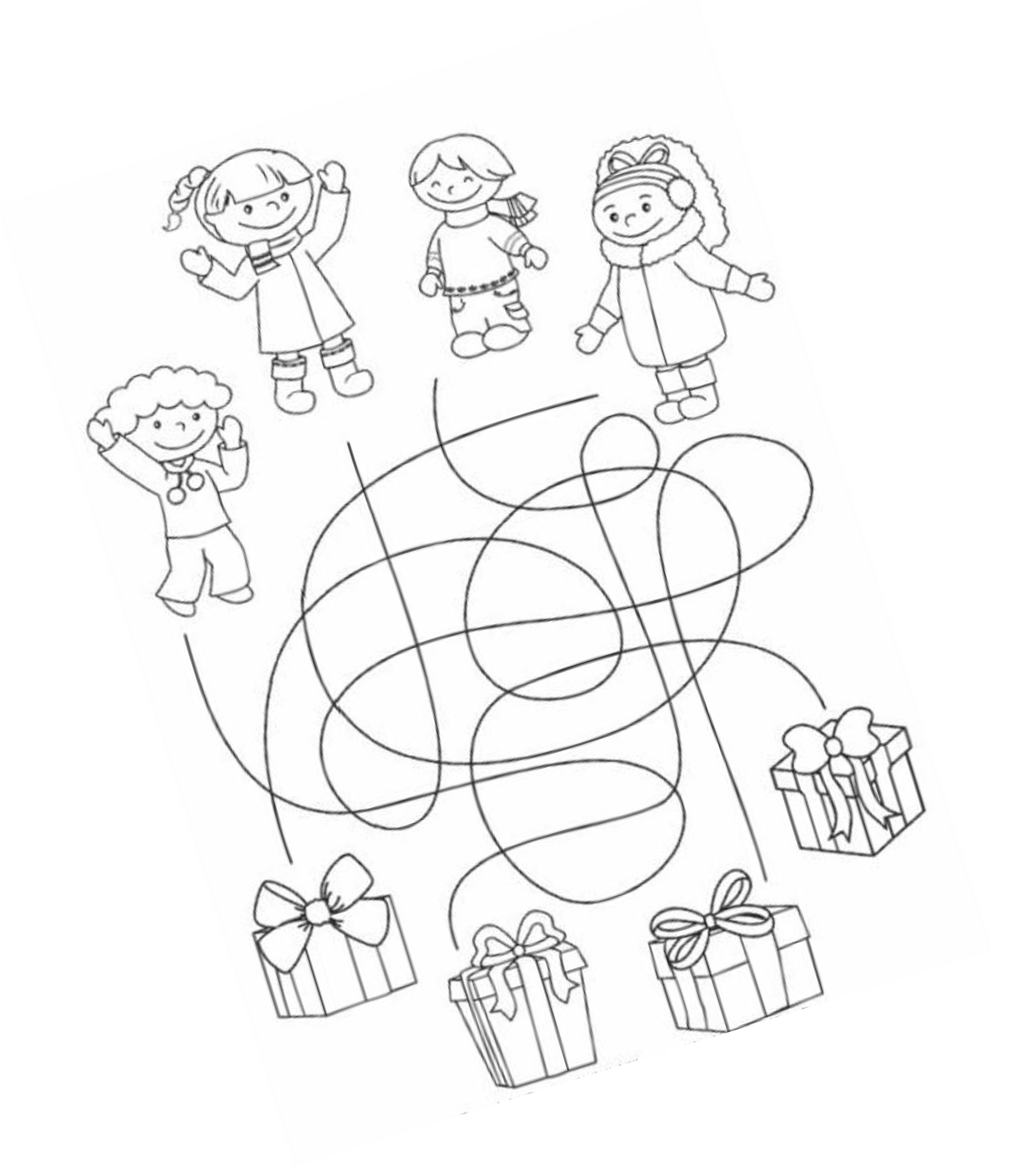 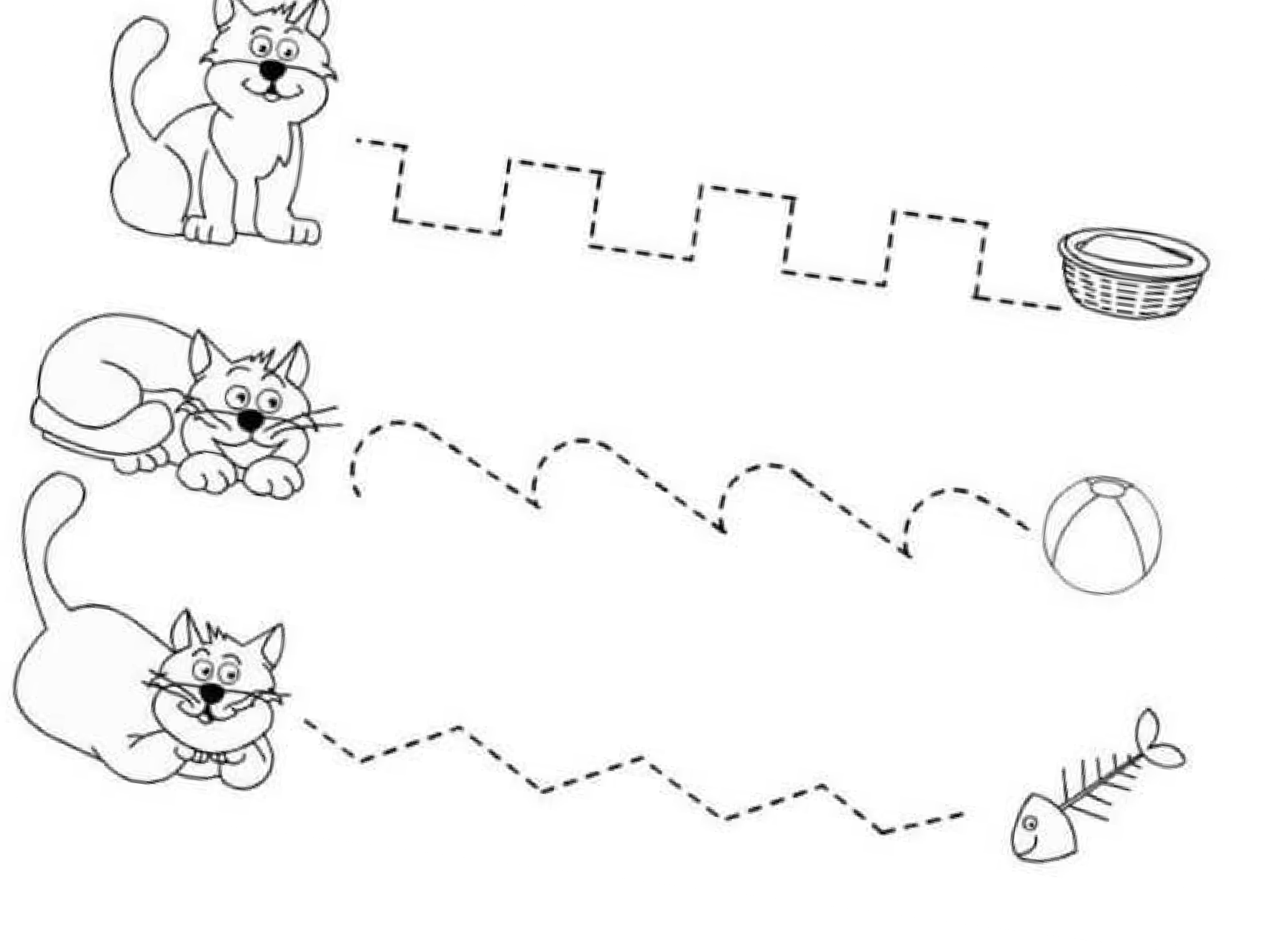 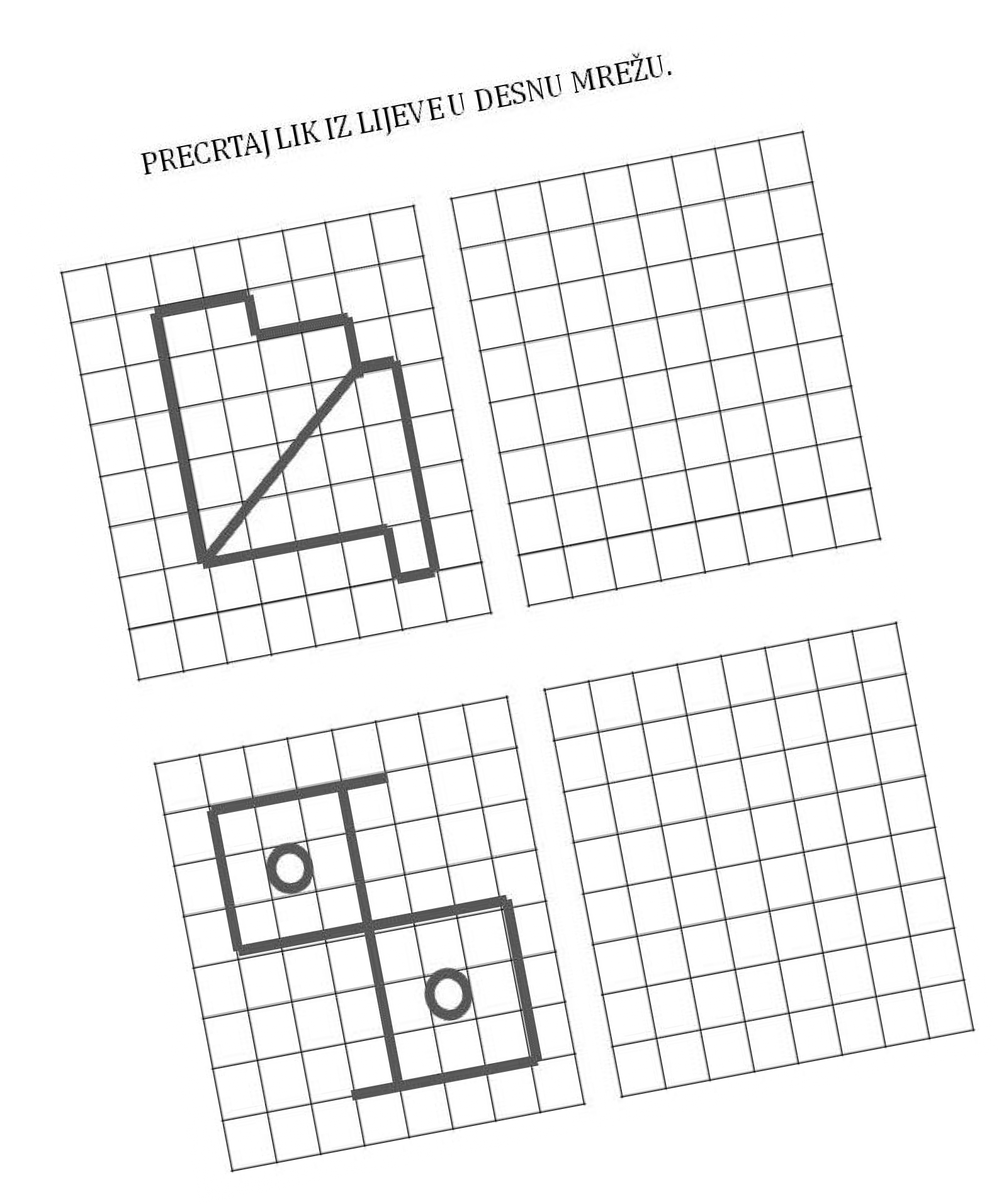 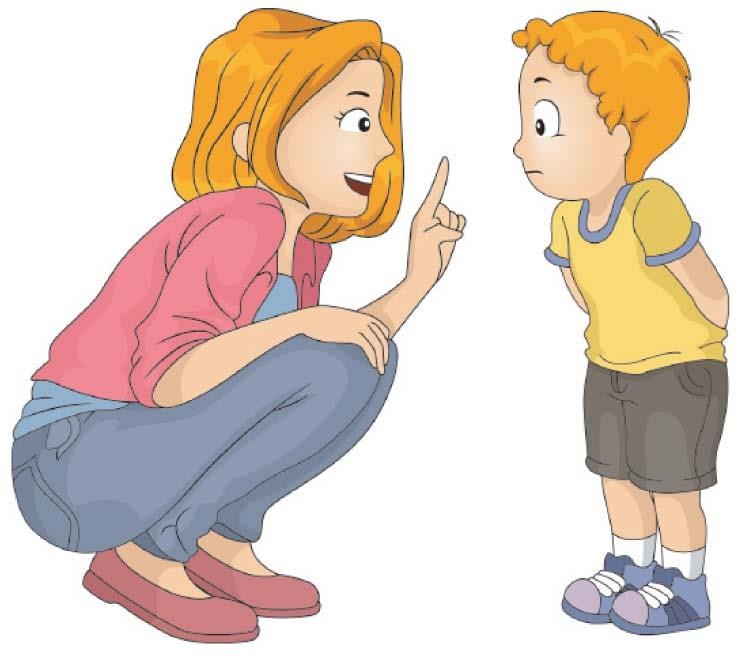 “Obrazovanje uma bez obrazovanja srca nije potpuno obrazovanje.”
Razgovarati o različitim osjećajima
Pružiti podršku u izražavanju emocija
Podržite djetetovu vjeru u sebe i svoje snage
NE opterećivati dijete 	svojim prevelikim očekivanjima, NAGLASAK staviti        na trud, a MANJE na uspjeh
Poticati suradnju s drugima (vršnjaci, starije osobe…)
Poticati djetetovu samostalnost (briga o sebi, uzimanje obroka...)
Zadužiti dijete sitnim zadacima (spremanje, sudjelovanje u pripremi obroka, briga o biljci, kućnom ljubimcu, odlazak u trgovinu...)
Poučiti dijete snalaženju u prometu i utvrditi najsigurniji put do škole
“VESEO VOLIM BITI, TADA SE SA PRIJATELJIMA MOGU ŠALITI!
I TUŽAN JE U REDU BITI KADA PLAČEŠ NEMOJ TO SAKRITI!
UZBUĐENJE, TO JE OSJEĆAJ SJAJAN, JEDVA ČEKAM DOŽIVJETI TAJ TRENUTAK BAJAN!”
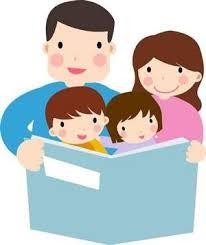 VAŽNO JE IZLAGATI DIJETE PISANOM TEKSTU, SLIKOVNICAMA, KNJIGAMA I INTERAKTIVNO ČITATI SLIKOVNICE!

…jer  se  tako  potiče  svjesnost  o  pisanom  tekstu (uočavanje pravila da se čita i piše s lijeve na desnu stranu, od gore prema dolje, da se tekst nastavlja na sljedećoj stranici…
…jer se tako bogati djetetov rječnik koji poslije utječe na razumijevanje pročitanog
…jer se tako potiče vještina pripovijedanja
…jer tada dijete postavlja pitanja, komentira događaje i nudi rješenja za postavljene probleme…
…jer se tako stvara pozitivna slika prema čitanju,
knjigama i učenju (pozitivan stav o školi)
POTICATI
PREDVJEŠTINE ČITANJA I PISANJA:

Prepoznati početni i zadnji glas u riječi
Slogovno rastaviti riječ i spajati
slogove u riječi
Prepoznati i proizvoditi rimu 
Rastaviti riječi na glasove i sastaviti glasove u riječi
IGRE ZA DJECU I RODITELJE:
KALADONT
grupna igra
npr.	djeCA, caPA, pasTA, taVA, vaZA, zašTO, torBA, baKA...
NA SLOVO…
grupna igra
npr. Odabrani igrač kaže “Na slovo, na slovo...(npr.M)”, a ostali igrači se moraju uhvatiti za predmet koji počinje zadanim slovom
SJETI SE…
grupna igra
npr. Odabrani igrač zadaje slovo (npr. M) a ostali sudionici trebaju smisliti što više riječi koje počinju zadanim slovom
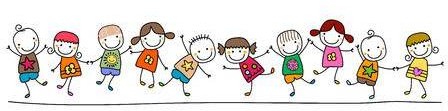 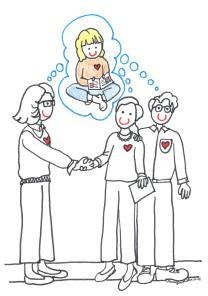 Škola kao partner obitelji!
OBLICI SURADNJE IZMEĐU ŠKOLE I RODITELJA
Roditeljski sastanci
Informacije (individualni razgovor kod razrednika) 
Sastanci sa stručnom službom škole (prema potrebi) 
Sudjelovanje roditelja kroz prisustvo na natjecanjima, školskim priredbama, izletima i sl.
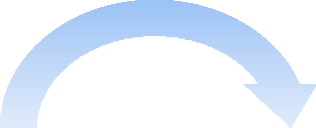 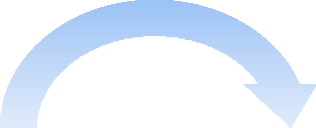 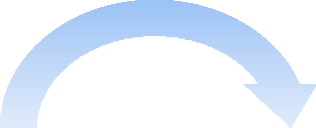 4.
PRIHVAĆANJE SAVJETA I MIJENJANJE POSTUPAKA U ODGOJU
1.
MEĐUSOBNO UPOZNAVANJE RODITELJA I UČITELJA
3. SPREMNOST ZA DOGOVOR I SURADNJU U OBRAZOVNOM PROCESU
2. IZGRADNJA POVJERENJA – RAZUMIJEVANJE RODITELJA I
UČITELJA
PITANJA
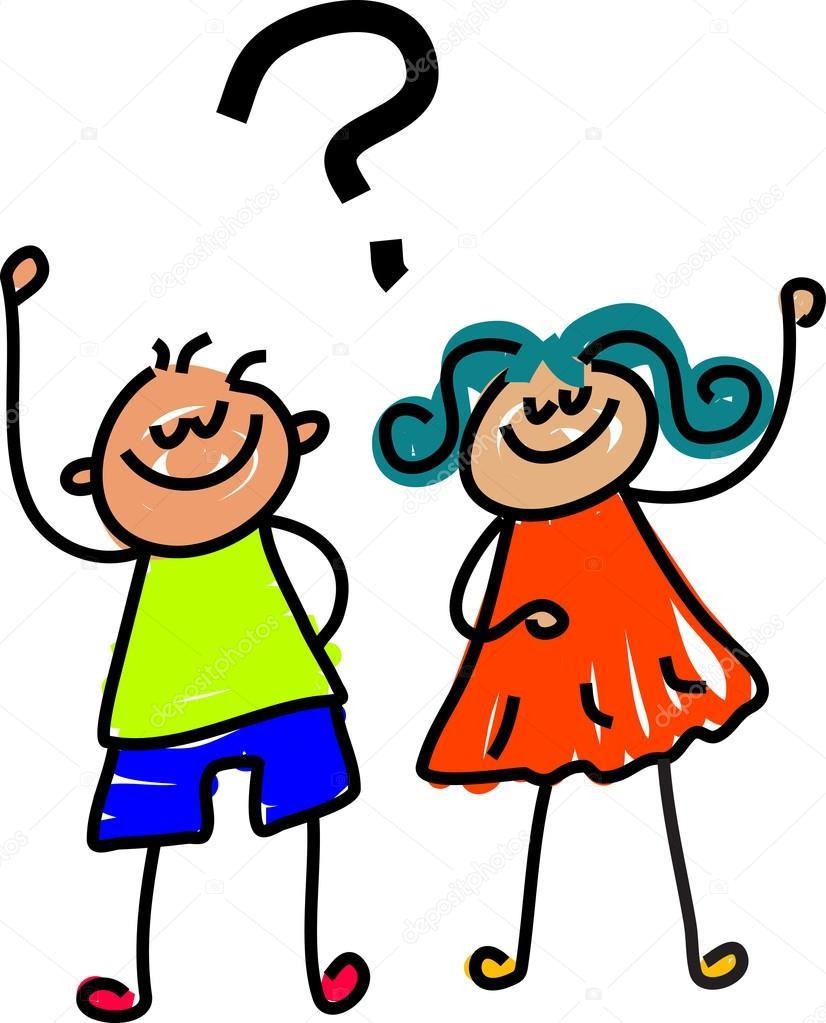 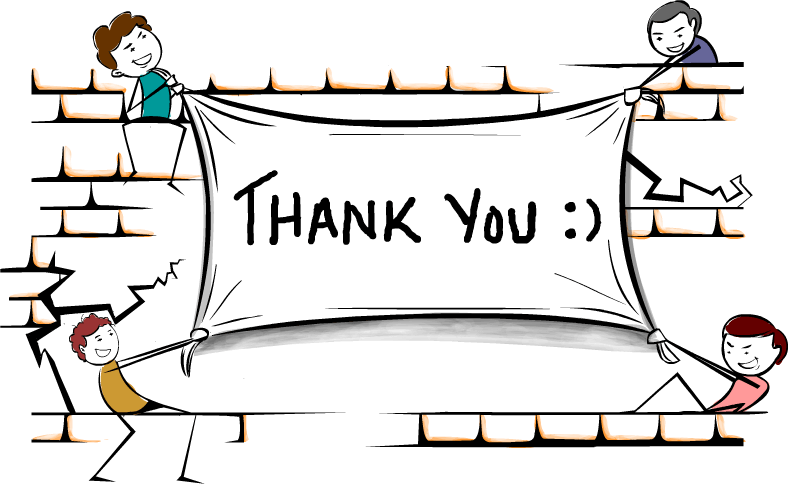 Hvala na pažnji